Why segregate blocking and non-blocking assignments to separate always blocks?
always blocks start when triggered and scan their statements sequentially
Blocking assignment: = (completes assignment before next statement executes)
Non-blocking: <= (all such statements complete at once at end of the always block)
A mixed always block for a funny shifter
module funnyshifter (input data, clk, output reg [3:0] yout);
reg [3:0] asig;

initial asig = 4'b0000;
	
always @ (posedge clk) begin
	asig[1] = asig[0];	// Value of asig(0) on entry written to asig(1) at 			// end of loop - D-ff
	asig[2] = asig[1];	// Value of asig(1) as step written is already 			// updated so asig(2) = asig(0) at end of loop
	asig[3] = asig[2];	// Value of asig(2) as step written is already 			// updated so asig(3) = asig(0) at end of loop
	asig[0] = data;		// asig(0) = data at end of loop - D-ff
	yout[3:1] <= asig[3:1];	// non-blocking unambiguous D-ff's
	yout[0] <= data;
end

endmodule
Designer’s Probable Intention – Block Diagram
Simulation results for different order of statements
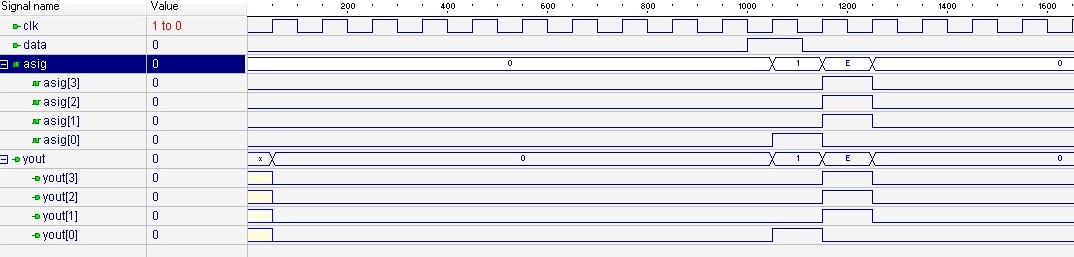 Result with first statement order: asig[3:1] are redundant
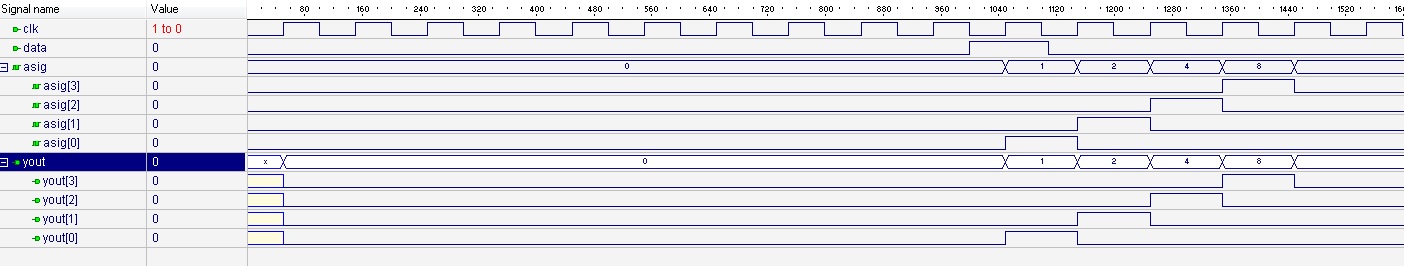 Swap first and third lines and there is a double shift register
What You Actually Get – Block Diagram
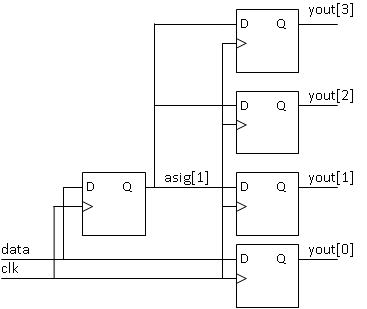 Same mixed always block but different statement order - designer’s probable intention
module funnyshifter (input data, clk, output reg [3:0] yout);

reg [3:0] asig;
initial asig = 4'b0000;
	
always @ (posedge clk) begin
	asig[3] = asig[2];	// Value of asig(2) on entry written to asig(3) at 			// end of loop - D-ff
	asig[2] = asig[1];	// Value of asig(1) on entry written to asig(2) at 			// end of loop - D-ff
	asig[1] = asig[0];	// Value of asig(0) on entry written to asig(1) at 			// end of loop - D-ff
	asig[0] = data;		// asig(0) = data at end of loop - D-ff
	yout[3:1] <= asig[3:1];	// non-blocking unambiguous D-ff's
	yout[0] <= data;
end

endmodule
The right way to do it:
module funnyshifter (input data, clk, output reg [3:0] yout);
reg [3:0] asig;

initial asig = 4'b0000;	// Note: this line initializes only the simulator
	// and has no effect on hardware. I needed it to generate the 
	// simulator output by starting in a known state.
	
always @ (posedge clk) begin
	asig <= {asig[2:0], data};   // non-blocking unambiguous D-ff's 	yout[3:1] <= asig[3:1];	
	yout[0] <= data;
end
 endmodule
Suggested Rules and Styles
“Avoid writing modules that… mix the creation of state… in an always @ posedge block with the definition of the next-state function. .. (This) sidesteps a tremendous amount of confusion and frustration that result from incorrect use of blocking = versus non-blocking <= assignment.” 
Dally and Harting, Digital Design a Systems Approach, pp. 593-594 

“Two rules are so important this is the only place that you’ll find bold font in this book.
Always use blocking assignments (=) in always blocks intended to create combinational logic. 
Always use non-blocking assignments (<=) in always blocks intended to create registers.
Do not mix blocking and non-blocking logic in the same always block.”
 John F. Wakerly, Digital Design Principles and Practices, pg. 316.
A Strong Style Preference:
Rule: in any always block, you must not leave ambiguity – all possible input conditions should have fully specified output conditions
Common logic expression formats include:
	always @ (*) begin
	 if (adv = 1’b1) next = 0; // will get latch or permanent 0; 
	end
	
	always @ (*) begin   // PREFERRED STYLE 
	case()	// USE case() for multiple choices
	       1’b1: next = 0;
	       1’b0: next = 1;       // Preferable to include all cases 
	       default: next = 1;   // ALWAYS supply a default. 
	endcase

	assign next = adv ? 0 : 1;  // Satisfactory for single bit usage inside or outside always block